October 25, 2012
English 12
October 25, 2012
Pass back papers!
Discuss Primary sources and the informational readings from yesterday
Review sheet! You may work with a partner or two
TEST TOMORROW!!!!
Objectives
RI.11-12.1 : Cite evidence to support inferences drawn from the text.  
RI.11-12.6:  Determine an author’s purpose in a text, analyzing how content contributes to the power, persuasiveness, or beauty of the text.  
RI.11-12.9:  Analyze documents of historical and literary significance for their themes, purposes, and rhetorical features
SL .11-12.1a: Come to discussions prepared, having read and researched material under study.
Did you know?
The largest pumpkin ever measured was grown by Norm Craven, who broke the world record in 1993 with a 836 lb. pumpkin.
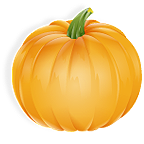 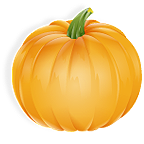 Did you know?
Black and orange are typically associated with Halloween. Orange is a symbol of strength and endurance and, along with brown and gold, stands for the harvest and autumn. Black is typically a symbol of death and darkness and acts as a reminder that Halloween once was a festival that marked the boundaries between life and death